BIURO INTERWENCJI
Ogóle zasady uczestnictwa w mechanizmach – szczegółowe informacje dostępne w Warunkach uczestnictwa w mechanizmie.
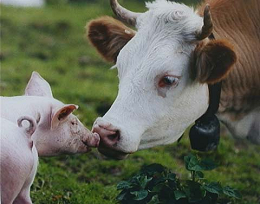 NADZWYCZAJNA POMOC DOSTOSOWAWCZA DLA PRODUCENTÓW MLEKA I ROLNIKÓW W INNYCH SEKTORACH HODOWLANYCH
W ramach Nadzwyczajnej Pomocy Dostosowawczej planowane jest uruchomienie 4 mechanizmów, które administrowane będą przez Biuro Interwencji a realizowane przez OT ARR:
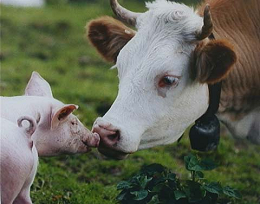 NADZWYCZAJNA POMOC DOSTOSOWAWCZA DLA PRODUCENTÓW MLEKA I ROLNIKÓW W INNYCH SEKTORACH HODOWLANYCH- PODSTAWY PRAWNE
Rozporządzenie delegowane Komisji (UE) 2016/1613 z dnia 8 września 2016 r. przewidujące nadzwyczajną pomoc dostosowawczą dla producentów mleka i rolników w innych sektorach hodowlanych (Dz. Urz. UE L 242, z 9.09.2016, str. 10),
ROZPORZĄDZENIE RADY MINISTRÓW z dnia 23 lutego 2017 r. w sprawie realizacji przez Agencję Rynku Rolnego zadań związanych z ustanowieniem nadzwyczajnej pomocy dostosowawczej dla producentów mleka i rolników w innych sektorach hodowlanych (Dz.U z 9 marca 2017 r. poz. 499)
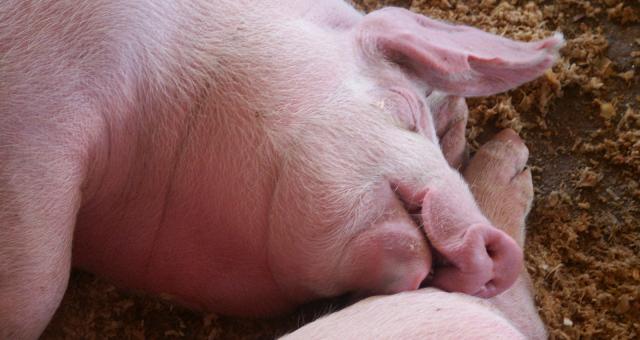 Pomoc dla producentów świń na wyrównanie ceny sprzedaży- PWS
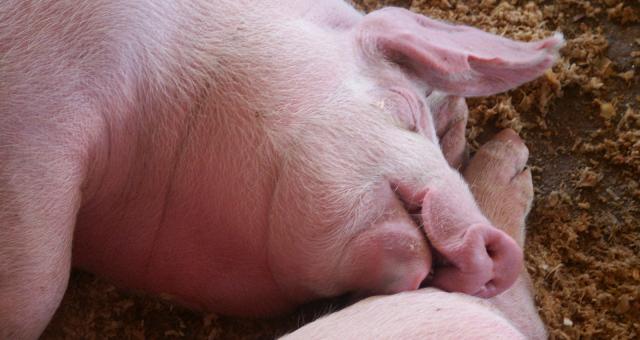 Pomoc dla producentów świń na wyrównanie ceny sprzedaży- PWS
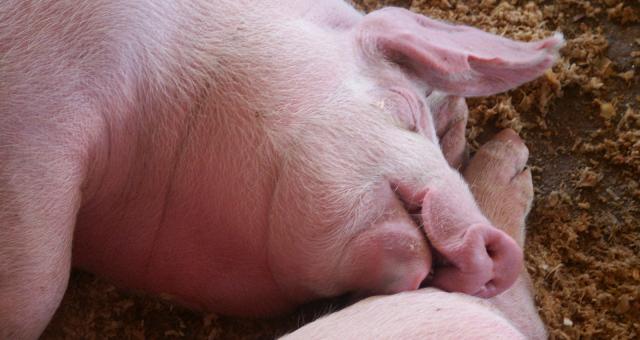 Ograniczania przyznania pomocy- PWS
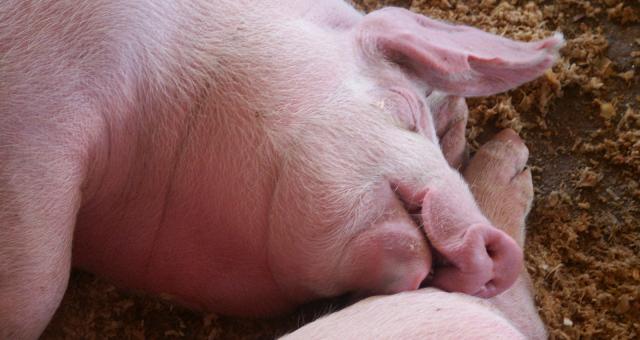 Wyliczenie i wypłata pomocy - PWS
Podstawą do wyliczenia należnej kwoty pomocy w odniesieniu do sprzedanych z przeznaczeniem do uboju świń, będzie ustalona przez rzeźnię lub wyliczona zgodnie z wytycznymi Rozporządzenia przy użyciu współczynnika wydajności rzeźnej wynoszącego 0,78 masa poubojowa ciepła poszczególnych tusz, uzyskanych ze świń kwalifikujących się do objęcia pomocą, oraz kwota  pomocy na kg masy poubojowej ciepłej tuszy,
W przypadku świń sprzedanych w okresie od 1 stycznia 2017 r. do 30 czerwca 2017 r., odniesieniu do tuszy, której masa przekracza 100 kg, pomoc zostanie naliczona do 100 kg masy tej tuszy,
W przypadku, gdy na fakturze lub fakturze VAT RR dotyczącej świń sprzedanych w okresie od dnia 1 września 2016 r. do dnia 16 marca 2017 r. nie wskazano masy sprzedanych świń, a cena netto odnosi się do 1 sztuki, cenę za kg masy sprzedanych świń objętych kodem CN 0103 92 19 lub loch objętych kodem CN 0103 92 11 ustala się jako iloraz ceny netto wskazanej na fakturze lub fakturze VAT RR oraz masy świń wskazanej w informacji, dołączonej do wniosku, odnoszącej się do tej faktury,
Przyznana kwota pomocy do sprzedanych świń, zostanie przeliczona z PLN na EUR według kursu ustalonego zgodnie z art. 1 ust. 2 rozporządzenia delegowanego Komisji (UE) 2016/1613 oraz z art. 40 rozporządzenia delegowanego Komisji (UE) Nr 907/2014 , tj. według kursu EBC z dnia  31 sierpnia 2016 r.
Wniosek o udzielenie pomocy z tytułu wyrównania ceny sprzedaży świń z przeznaczeniem do uboju -PWS
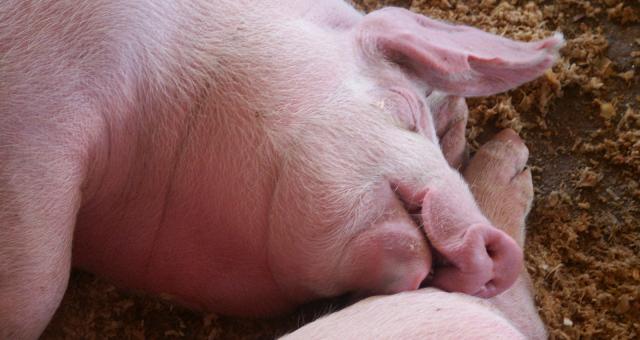 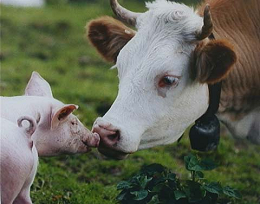 Pomoc w formie refundacji kosztów zakupu trzody hodowlanej – PRS
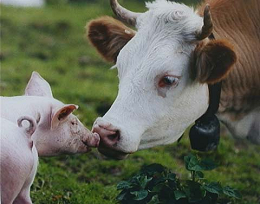 Pomoc w formie refundacji kosztów zakupu trzody hodowlanej – PRS
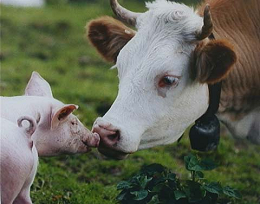 Ograniczania przyznania pomocy- PRS
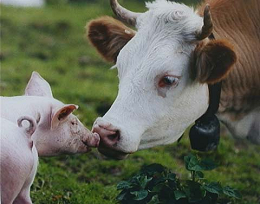 Wniosek o udzielenie w formie refundacji kosztów zakupu loszek hodowlanych lub knurów hodowlanych  -PRS
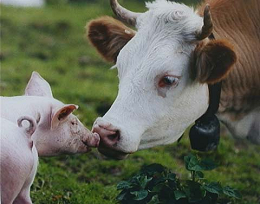 Wniosek o płatność z tytułu refundacji kosztów zakupu loszek hodowlanych lub knurów hodowlanych -PRS
Producent świń, może złożyć więcej niż jeden, ale nie więcej niż trzy wnioski o płatność.
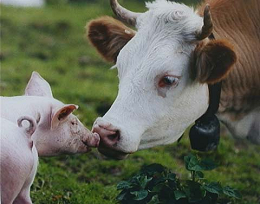 Wyliczenie i wypłata pomocy - PRS
Kwota pomocy nie może być wyższa niż:
cena netto zakupu zwierzęcia wskazana na fakturze albo fakturze VAT RR, albo
cena zakupu zwierzęcia wskazana na fakturze, rachunku lub w umowie sprzedaży potwierdzającej jego zakup – w przypadku  dokonywania sprzedaży między rolnikami ryczałtowymi, o których mowa w ustawie z dnia 11 marca 2004 r. o podatku od towarów i usług ,
W przypadku, gdy cena zakupu loszki hodowlanej lub knura hodowlanego nie jest wyrażona w złotych, cenę zakupu tych zwierząt na złote przelicza się według:
średniego kursu wymiany walut EBC opublikowanego w Dzienniku Urzędowym Unii Europejskiej w dniu sporządzenia dokumentu potwierdzającego zakup  tych zwierząt,
ostatniego średniego kursu wymiany walut EBC opublikowanego w Dzienniku Urzędowym Unii Europejskiej przed dniem sporządzenia dokumentu potwierdzającego zakup tych zwierząt – w przypadku gdy w dniu, kurs wymiany walut EBC nie został opublikowany.
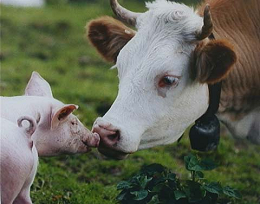 Pomoc w formie refundacji kosztów zakupu bydła hodowlanego mięsnego – PRB
W formie refundacji kosztów zakupu :
jałówek hodowlanych ras mięsnych lub ras dwukierunkowych, utrzymywanych wyłącznie w celu produkcji mięsa, mających powyżej 6 miesięcy i nie więcej niż 36 miesięcy lub
buhaja czystorasowego rasy mięsnej lub rasy dwukierunkowej, mającego powyżej 13 miesięcy.
Producentom mleka
Producentom świń, których gospodarstwo znajduje się na obszarach dotkniętych restrykcjami z tytułu ASF
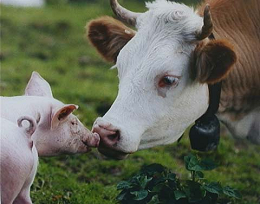 Ograniczania przyznania pomocy- PRB
Pomoc może zostać udzielona maksymalnie do:
20 zakupionych jałówek,
1 zakupionego buhaja

Przy czym pomoc do zakupionego buhaja:
producent mleka uzyska pod warunkiem, że liczba jałówek, krów ras mięsnych lub krów ras dwukierunkowych, utrzymywanych wyłącznie w celu produkcji mięsa, przypadająca na tego buhaja, w dniu 30 czerwca 2017 r., nie będzie mniejsza niż 20 sztuk 
producent świń uzyska pod warunkiem, że liczba jałówek, krów ras mięsnych lub krów ras dwukierunkowych, utrzymywanych wyłącznie w celu produkcji mięsa, przypadająca na tego buhaja, w dniu 30 czerwca 2017 r., nie będzie mniejsza niż 10 sztuk
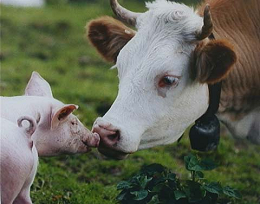 Kwoty pomocy- PRB
Kwota pomocy wynosi:
1 000 zł – do jałówki, mającej w dniu zakupu powyżej 6 miesięcy i nie więcej niż 12 miesięcy,
1 500 zł – do jałówki, mającej w dniu zakupu powyżej 12 miesięcy i nie więcej niż 18 miesięcy,
2 500 zł – do jałówki,  mającej w dniu zakupu powyżej 18 miesięcy i nie więcej niż 36 miesięcy,
4 000 zł – do buhaja, mającego w dniu zakupu powyżej 13 miesięcy
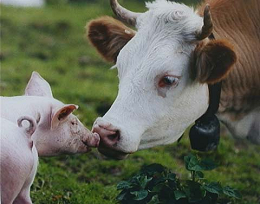 Pomoc w formie refundacji kosztów zakupu bydła hodowlanego mięsnego – PRB
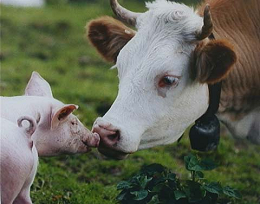 Zobowiązania uczestników mechanizmu -PRB
Producent mleka zobowiąże się do:

utrzymywania, nie krócej niż do dnia 30 czerwca 2020 r. jałówek,
utrzymywania, nie krócej niż do dnia 30 czerwca 2019 r. buhaja,
zakończenia sprzedaży mleka podmiotom skupującym mleko nie później niż do dnia 30 czerwca 2020 r., 
niesprzedawania mleka podmiotom skupującym mleko w okresie nie krótszym niż 12 miesięcy, licząc od upływu miesiąca, w którym producent mleka zakończył sprzedaż mleka tym podmiotom, przy czym ewentualne wznowienie tej sprzedaży podmiotom skupującym mleko może nastąpić nie wcześniej niż od dnia 1 stycznia 2019 r.,
utrzymywania w siedzibie stada jałówek ras dwukierunkowych, do których będzie udzielona pomoc, wyłącznie w celu produkcji mięsa.
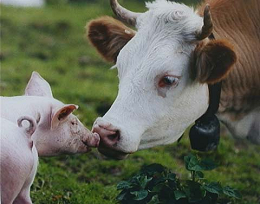 Zobowiązania uczestników mechanizmu -PRB
Producent świń zobowiąże się do:

utrzymywania, nie krócej niż do dnia 30 czerwca 2020 r. jałówek,
utrzymywania, nie krócej niż do dnia 30 czerwca 2019 r. buhaja,
sprzedaży, nie później niż do dnia 30 czerwca 2018 r., wszystkich posiadanych świń,
nieutrzymywania świń w gospodarstwie w okresie nie krótszym niż 36 miesięcy, licząc od dnia zakończenia sprzedaży wszystkich posiadanych świń,
utrzymywania w siedzibie stada jałówek ras dwukierunkowych, do których będzie udzielona pomoc, wyłącznie w celu produkcji mięsa.
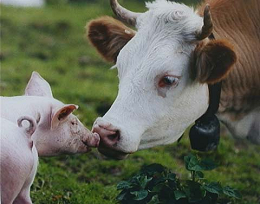 Wniosek o udzielenie pomocy producentowi mleka/świń do zakupu jałówek lub buhaja-PRB
Współczynnik przydziału- PRB
W przypadku, gdy we wniosku o udzielenie pomocy, liczba jałówek hodowlanych zgłoszonych do objęcia pomocą jest większa niż liczba jałówek hodowlanych, do których pomoc może zostać danemu producentowi przyznana, wniosek ten przyjmuje się za złożony w odniesieniu do liczby jałówek hodowlanych, do jakiej jest możliwe udzielenie pomocy.
Prezes Agencji, w terminie 21 dni od dnia zakończenia terminu składania wniosków o udzielenie pomocy, poda do publicznej wiadomości na stronie internetowej administrowanej przez Agencję, informację o liczbie jałówek w poszczególnych przedziałach wiekowych oraz buhajów, do których może zostać wypłacona pomoc producentowi wraz z podaniem dla każdego wniosku numeru siedziby stada producenta ubiegającego się o pomoc.
Współczynnik przydziału- PRB
W przypadku gdy łączna kwota pomocy wynikająca z pozytywnie zweryfikowanych wniosków o udzielenie pomocy przekracza dostępne środki finansowe (22 708 684,6 zł) przewidziane na ten cel, Prezes ARR ustala współczynnik przydziału, który stosuje się do redukcji liczby jałówek, w zaokrągleniu do pełnych sztuk w dół.
W przypadku, gdy po zastosowaniu współczynnika przydziału pomocy, liczba jałówek, do których może zostać wypłacona pomoc jest mniejsza niż 1, pomoc przysługuje do jednej jałówki.
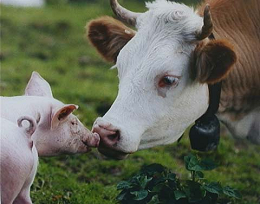 Wniosek o płatność za zakup jałówek lub buhaja -PRB
Producent może złożyć więcej niż jeden, ale nie więcej niż trzy wnioski o płatność.
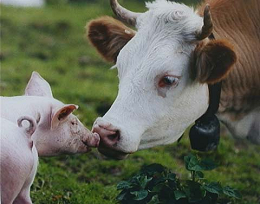 Wyliczenie i wypłata pomocy - PRB
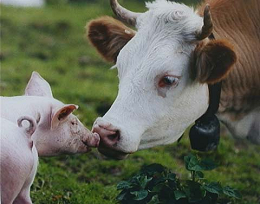 Wyliczenie i wypłata pomocy - PRB
W przypadku gdy producent dokona zakupu jałówki w przedziale wiekowym innym niż wskazany w informacji ARR, pomoc do zakupu jałówki jest udzielana w wysokości odpowiadającej najniższej z wartości:

cena netto zakupu jałówki wskazana na fakturze albo fakturze VAT RR potwierdzającej jej zakup albo cena zakupu jałówki wskazana na fakturze, rachunku lub umowie kupna sprzedaży, potwierdzającej jej zakup – w przypadku dokonania sprzedaży między rolnikami ryczałtowymi,
kwota pomocy, określona dla jałówki w przedziale wiekowym, w którym zamierzał kupić to zwierzę, które zostało uwzględnione w tej informacji, 
kwota pomocy, określona dla jałówki w przedziale wiekowym, w którym kupił to zwierzę.